Belgické království
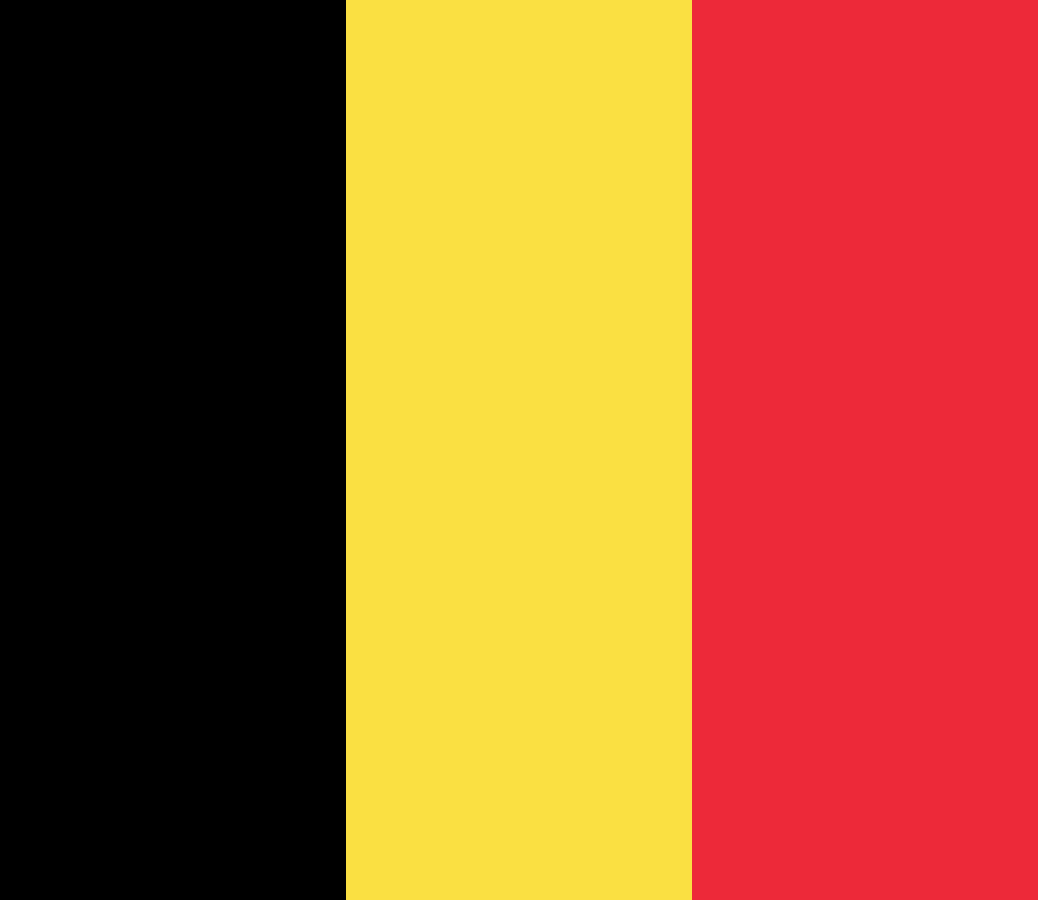 Jan Adamec, 456058
Filip Červinka, 455655
Anežka Hlávková, 467806
Vojtěch Půček, 455939
Systém zabezpečení  v hmotné nouzi
Vznik 1830 - vyhlášení nezávislosti na Nizozemsku
Federativní konstituční monarchie, král Filip Belgický
Skládá se ze 3 rozdělených společenství 
Vlámské, Francouzské a Německojazyčné
a ze 3 regionů 
Vlámský (Flandry), Valonský a Brusel
Každý region a společenství má svůj vlastní legislativní a exekutivní orgán
Základní info Belgické království
Belgie vs Česká republika
Belgie
Česká republika
10,6 mil obyvatel
78 870 km² 
134 ob. / km² 
OECD
HDP: 215,7 miliard USD (2017)
11,4 mil obyvatel
30,530 km² 
365 ob. / km² 
Eurozóna (od 1999)
HDP: 492,7 miliard USD (2017)
[Speaker Notes: Oba to jsou členové EU, NATO, OSN]
Sociální stát (welfare state)
Každý má právo na život a žít v souladu s lidskou důstojností. Tato práva zahrnují: (...) 2) právo na sociální zabezpečení, ochranu jeho zdraví a sociální, lékařskou a právní pomoc
Je založen na příspěvcích z příjmu jednotlivců a zaměstnavatele do sociálního fondu
Zaměstnanec přispívá 13,07 % svého hrubého platu
Zaměstnavatel přispívá ±32 % hrubého platu zaměstnance
Vybírá Národní úřad sociálního zabezpečení
Nemocenská, podpora v nezaměstnanosti, v případě pracovní neschopnosti, důchody atd.
Sociální systém
[Speaker Notes: https://www.alzheimer-europe.org/Policy-in-Practice2/Country-comparisons/2007-Social-support-systems/Belgium]
Obecná struktura: 3 systémy a 7 úkolů
3 systémy: 
Systém pro zaměstnance v soukromém sektoru
Systém pro osoby samostatně výdělečně činné
Systém státních zaměstnanců
Klasické sociální zabezpečení zahrnuje 7 úkolů:
Starobní a pozůstalostní důchody
Nezaměstnanost
Pojištění – pracovní úrazy
Pojištění – nemoc z povolání
Podpora dětí
Pojištění pro zdravotní péči a příspěvky
Dovolená
základní Sociální systém
[Speaker Notes: https://www.socialsecurity.be/citizen/de/uber-die-soziale-sicherheit/die-soziale-sicherheit-belgien/allgemeine-struktur-3-systeme-und-7-aufgaben]
Doplňkové podpůrné systémy
Nejsou placeny z příspěvků, jsou financovány pomocí vládních výdajů
Žadatel musí splnit minimální požadavky
Základní systémy
Podpora příjmu
Záruka důchodu pro starší osoby
Rodinné příspěvky
Příspěvky pro osoby s postižením
Příspěvky na pomoc starším osobám
systém Sociálního zabezpečení
V evropské politice měření chudoby se používají tyto tři ukazatele:
Riziko chudoby způsobené příjmy (příjmová chudoba)
Domácnosti s velmi nízkou intenzitou práce
Podstatná materiální deprivace
21,1% lidí vystaveno riziku chudoby nebo vyloučení
Belgie: 
hranice chudoby příjem ve výši 1 115 EUR za měsíc za osobu    (13 377 EUR za rok) nebo
2 341 EUR za měsíc za domácnost sestávající ze dvou dospělých a dvou dětí (28 092 EUR za rok)
podle tohoto kritéria chudoba ohrožuje 15,5% belgické populace
14,9% obyvatel (0-59 let) žilo v domácnosti s velmi nízkou intenzitou práce
Snižování chudoby
[Speaker Notes: https://socialsecurity.belgium.be/fr/octroi-des-droits-sociaux

https://translate.googleusercontent.com/translate_c?depth=1&rurl=translate.google.cz&sl=fr&sp=nmt4&tl=en&u=https://socialsecurity.belgium.be/fr/octroi-des-droits-sociaux/la-lutte-contre-la-pauvrete-en-belgique-en-6-questions&xid=17259,15700023,15700186,15700191,15700248,15700253&usg=ALkJrhiABOXmTdZnlDTVOpV99Adq5XqZ5A

Práh příjmové chudoby je 60% hodnota mediánu ekvivalentního čistého příjmu]
Podstatná materiální deprivace
Zdroj:ec.europa.eu/eurostat
[Speaker Notes: https://socialsecurity.belgium.be/fr/octroi-des-droits-sociaux

https://translate.googleusercontent.com/translate_c?depth=1&rurl=translate.google.cz&sl=fr&sp=nmt4&tl=en&u=https://socialsecurity.belgium.be/fr/octroi-des-droits-sociaux/la-lutte-contre-la-pauvrete-en-belgique-en-6-questions&xid=17259,15700023,15700186,15700191,15700248,15700253&usg=ALkJrhiABOXmTdZnlDTVOpV99Adq5XqZ5A

https://ec.europa.eu/eurostat/tgm/graphDownload.do?tab=graph&language=en&plugin=1&pcode=tespm030]
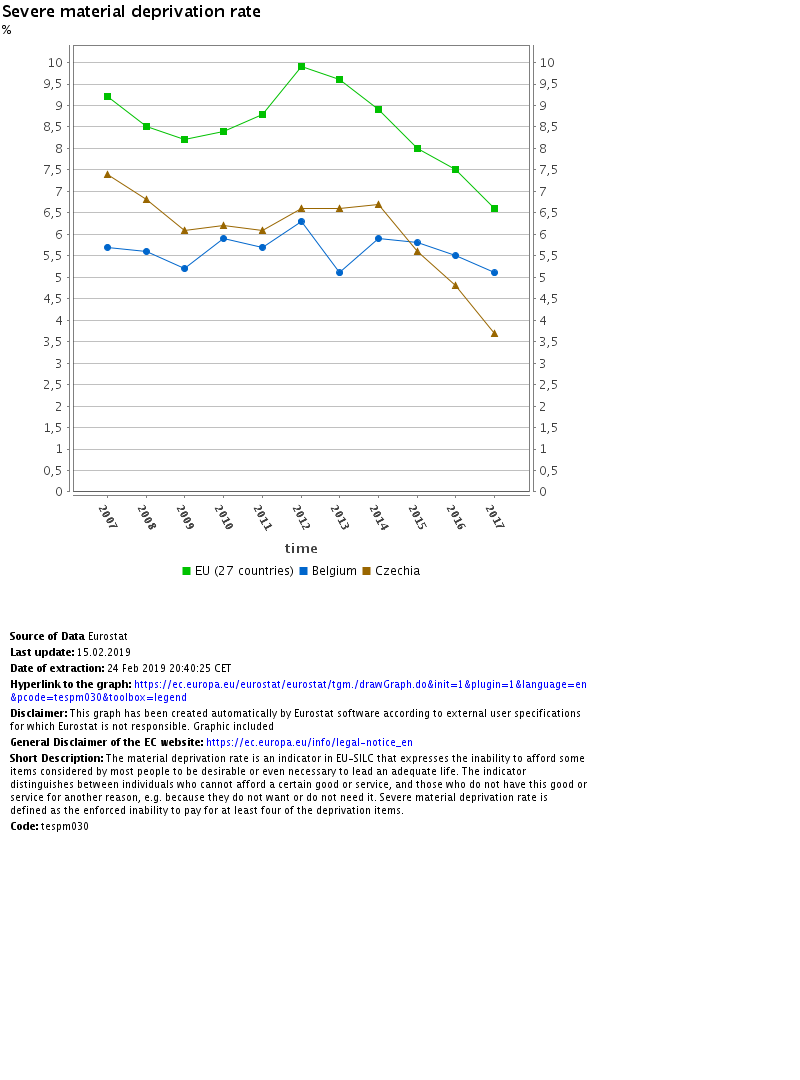 [Speaker Notes: https://ec.europa.eu/eurostat/en/web/products-statistical-books/-/KS-DZ-18-001]
Mnoho aktérů (organizace výrobců, nevládní organizace atd.) 
Institucionální boj založen na Dohodě o spolupráci uzavřené v roce 1998 mezi federálním státem, regiony a společenstvími ohledně koordinace dílčích politik
Dohoda o spolupráci z roku 1998 vytvořila Službu pro boj proti chudobě, nejistým životním podmínkám a sociálnímu vyloučení
Řešení chudoby
Výše dávky závisí na:
Výši poslední mzdy (s horní hranicí 2 619,09 EUR měsíčně);
Rodinná situace
Délka odborné činnosti před ztrátou zaměstnání
Doba bez zaměstnání
Výpočet z poslední přijaté mzdy
první tři měsíce nezaměstnanosti 65 %
další 3 měsíce 60 %
po 6 měsících 60 %
     (maximum tedy 1571,4 EUR)
Podpora v nezaměstnanosti
[Speaker Notes: https://ec.europa.eu/eurostat/statistics-explained/index.php?title=Living_conditions_in_Europe_-_material_deprivation_and_economic_strain#Policy_context
https://ec.europa.eu/social/main.jsp?catId=1102&langId=en&intPageId=4425]
Obstarává FAMIFED – Federální agentura pro rodinné příspěvky
Liší se podle regionu
Základní typy
rodinné příspěvky
dodatečný příspěvek související s věkem
příspěvek při narození (popř. osvojení)
roční příspěvky
Rodinné přídavky
odkaz
[Speaker Notes: https://ec.europa.eu/social/main.jsp?catId=1102&langId=en&intPageId=4414]
Pokud má jednotlivec nedostatečné příjmy, má nárok na integrační příjem
Obstarává CPAS (Centre public d'action sociale - Public Centre for Social Assistance, Veřejné centrum pro sociální pomoc)
Nárok např. pokud nemá jednotlivec přístup na trh práce ze zdravotních důvodů nebo z důvodů spravedlnosti
Částky
Sdílená domácnost (sdílené nájemné, energie atd) – až 578,27 € měsíčně
Samostatná domácnost – až 867,40 € měsíčně
Alespoň jedno dítě ve vlastní péči – až 1 156,53 € měsíčně
Integration income
[Speaker Notes: https://ec.europa.eu/social/main.jsp?catId=1102&langId=en&intPageId=4423]
Zdroj: Eurostat (gov_10a_exp)
[Speaker Notes: 2016: EU28: 19,0%; Belgie 19,6%; CZ 12,3%]
be.brussels
czso.cz
ec.europa.eu/eurostat
ec.europa.eu/social
mpsv.cz
rsz.fgov.be/en
socialsecurity.belgium.be
socialsecurity.be/citizen
Zdroje
Děkuji za pozornost